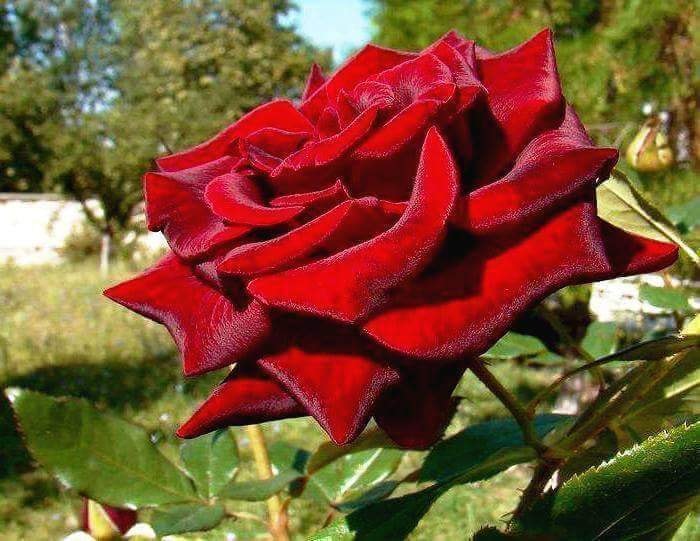 Welcome
Teacher’s Introduction
Md. Soriful Islam
Assistant Teacher
Chowrapara fazil madrasha
Niamatpur, Naogaon.
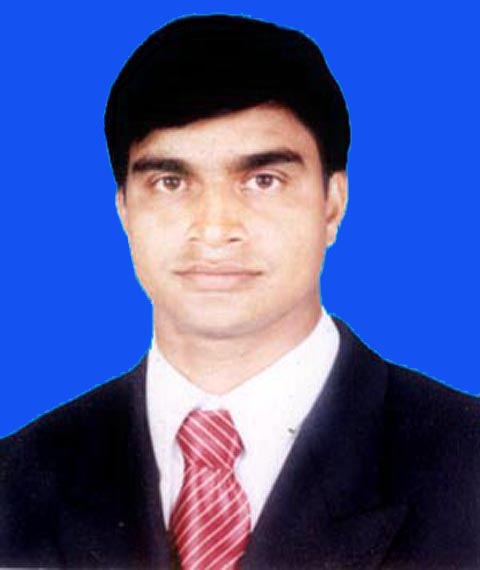 Lesson Introduction
Class- Six
Subject: English 2nd paper
Time: 5o minute
Date:2/11/2019
Learning outcome:----
Students will be able to                                  
             1. learn the definition of the parts of speech . 
             2.the classification of parts of speech.
             3. how to fill up the gap by parts of   speech.
Look at the picture.
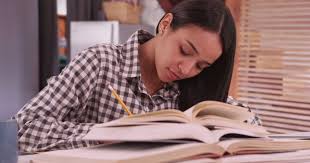 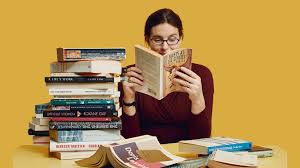 She reads a book.
Mina writes a note.
Ques: What do you think about colourful wods?
Todays our topice:
Parts of speech
Classifications of Part of speech
Parts of speech
Look at the picture.
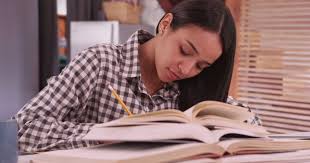 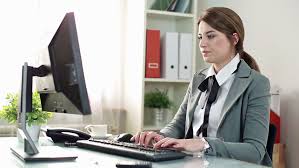 Mina reads a book.
Rina warks the computer.
Rina,Mina
Noun
A Noun is a naming word
Look at the picture.
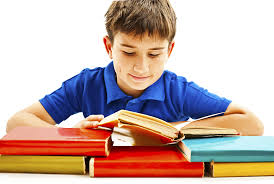 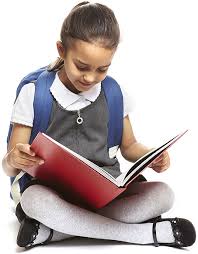 He reads a book.
She reads a book.
Pronoun
He, She
A pronoun is a word Used instead of a noun
Look at the picture.
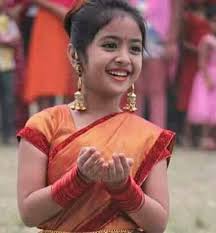 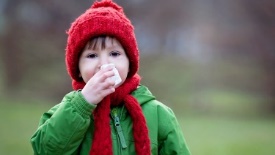 Rima is a good girl
Roni is very claver
Good, claver
Adjective
The word Adjective means adding.
Look at the picture.
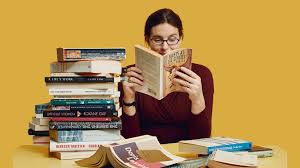 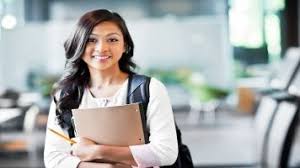 Mina reads a book.
Rina goses to madrasha.
Reads, goses
Verb
A verb is a word used  for saying something about a person or thing.
Look at the picture.
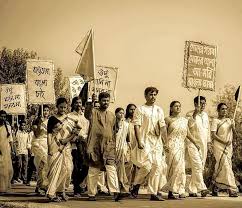 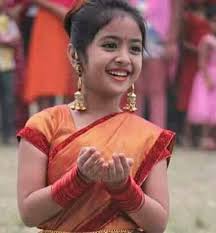 They walk slowly
She is a very beautiful girl.
Slowly, very
Adverb
An Adverb qualifies anything except a Noun or Pronoun
Look at the picture.
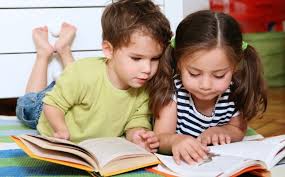 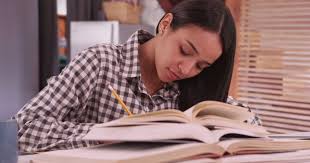 Mina writes a letter to her brither
Rana reads with her sister.
To, with
Preposition
A Preposition is a word placed before a noun or pronoun.
Look at the picture.
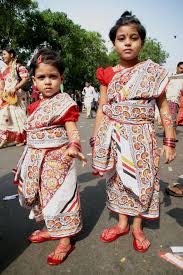 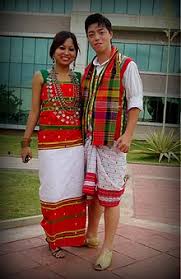 Dlip is a boy but diba is a girl.
Sila and Shilpy are sister
Conjunction
And, but
A Conjunction is a word used to join words or sentense
Look at the picture.
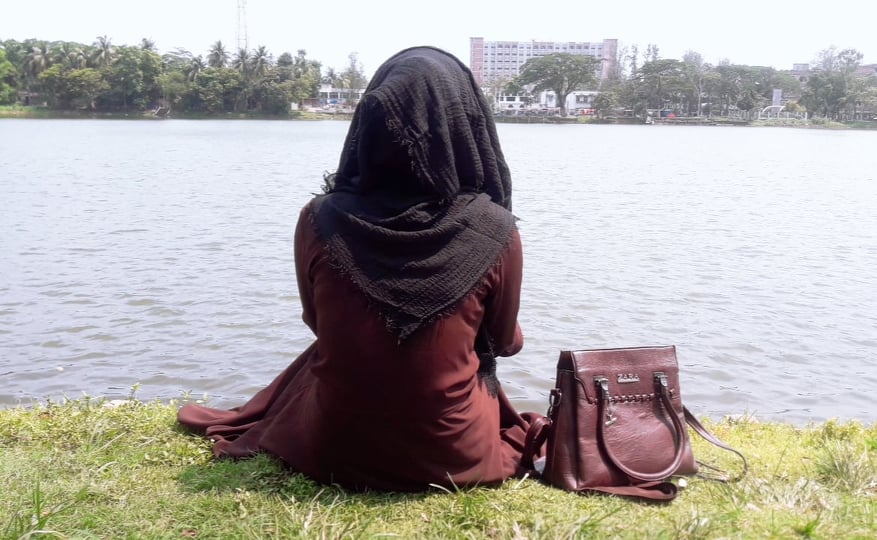 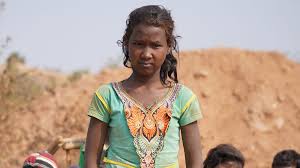 Hurrah! Today is holiday.
Oh! What a nice view
Oh , Hurrah
Interjection
An Interjection  is a word which expresses some sudden feeling.
Noun
Individual work
Pronoun
Adjective
What kind of parts of speech?
Verb
Adverb
Priposition
Solution:
Conjuntion
Interjection
Group  work:
Questions:  Find out the Nouns, Pronouns,  Verbs, Adjectives, and from the sentences:
Tendulkar is a famous  player of India. 
The goat gives us nutritious milk .
They  walk slowly.
Solution:
Nouns:   Tendulkar,   player,   India,     goat,    milk,
Pronouns  :       us, they.
Verbs:   is, gives, walk.
Adjectives:  famous.  Nutrious.
Evaluation:
1.What is parts of speech?
Home work:
1. Give the definition all kind of parts of speech with examples.
THANK  YOU